POS 3406 Politics and local government of Thailand
Prof. Dr. Nipon Sasitornsaowapa 
College of Politics and Governance 
Suan Sunandha Rajabhat University
The object of a subject
To provide students with an understanding of concepts, theories on state and government, administrative management principles, local governance theory as well as important foreign governments in the West and Asia as well as future local governments.
Politics and government of Thailand
the meaning of state/nation/country
the composition of a state
the birth of a state
a form of state
sovereignty
Meaning of Thai government politics
form of government
Politics and government in a democratic system
The concept of Thai local government theory
the meaning of each country's local government
	-Thailand
	-Sweden
	-COUNTRY OF AUSTRALIA
	- national development project
The idea of local government
the concept of self-government
the concept of decentralization
concept of local autonomy
the concept of political participation
the idea of local democracy
Theory of local government
old-fashioned local government
a new type of local government
Basic Principles of Good Management of Local Governments
Responsive good management
Local administration
Data Systems Management
Responsible good management
Monitoring determines the process.
discretion in the budget
Being trusted.
an overtime payment
Sound management ready for inspection
the perception of the news happening
a work that listens to the voice of the people
the centralization of citizenship
The composition of a local government
independence
structure of authority
local government income
local government personnel
the participation of the people
supervision
Structure and authority
Provincial Administrative Organization
Provincial Administrative Organization Council (Law)
President of Provincial Administrative Organization (Management)
provincial government officials
Fiscal management of the company.
Corporate governance.
Municipality
A municipal council
The mayor.
municipal fiscal administration
municipal supervision
Subdistrict Administrative Organization
Subdistrict Administrative Organization Council
President of Subdistrict Administrative Organization
Fiscal management of the Government Administration
Governance of the Authority.
The city of Bangkok
Bangkok Council
Governor of Bangkok
Office and District Office
Administration of the Bangkok Treasury
the supervision of Bangkok
City of Pattaya
Pattaya City Council
Mayor of Pattaya
Pattaya City Treasury Administration
Pattaya City Regulation
The relationship between local government and council
mutual dependence
Local Area Network Interaction
have a degree of state independence
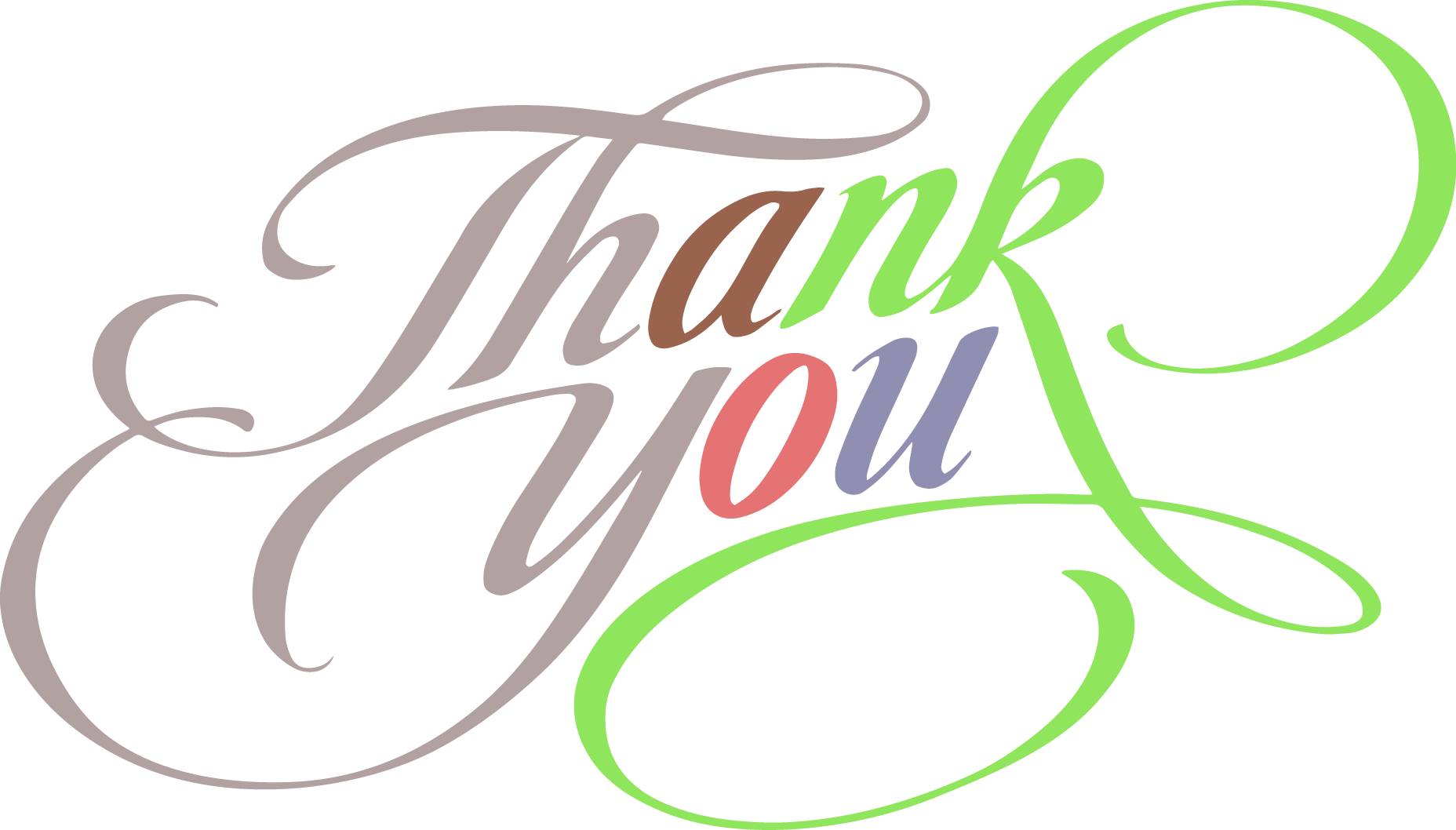